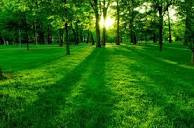 Climate  Change:  Adaptation  and  Mitigation
1
Mitigation  and  Adaptation :  A  study  of   Solutions  To  climate  Change  Issues
By 
Dr  Bandana  Pathak
Asst  Professor  in  Economics
S.B.Women’s Autonomous  College,  Cuttack
Email id- pathakm2012@gmail.com,
cell-9861156534
2
The Problem
Climate change affects the balance of natural eco-systems (i.e. forests, river basins, sea level) and socio-economic systems (i.e. agriculture, fisheries, irrigation and power projects). 
The lack of resources, technology and finances in developing countries such as  in  India have limited capacity to develop the adaptation  strategies which are disproportionately vulnerable to climate change and  least able to adapt .
3
Mitigation
According to the IPCC's 2014 assessment report, "Mitigation is a public good; climate change is a case of the 'tragedy of the commons'. 
Effective climate change mitigation will not be achieved if each agent (individual, institution or country) acts independently in its own  interest
4
Individual:  Awareness  is to  be  created
Institutions: The  causes  are  to  be  reduced
Country: Policies  are  to  be  implemented
5
Adaptation
Adaptation  means the actions that are taken to adjust to Climate Change, moderate potential damages or cope with its consequences. 
It is therefore a blend of policy and technology, and how fast they can be implemented. Adaptive capacity can be both, at the country and the local level.
6
At the  Country  level:  Plans  are  to  be  created  and  awareness  is  to  be  generated
At local  level: With  awareness  creation  some  own  self developed methods  are  to  be  created
7
Impact  of  climate  change
•   a  change in average temperature levels
•    a  change in average rainfall levels
•    a  change in the number of dry days
8
Mitigation
Mitigation  is  the  process through  which  economy  tries  to  reduce  the  evil  impact  of  climate  change. Examples of mitigation include 
reducing energy demand by increasing energy efficiency
phasing out fossil fuels by switching to low-carbon energy sources  
removing carbon dioxide from Earth's atmosphere
9
The IPCC Fifth Assessment Report emphasizes that behaviour, lifestyle, and cultural change have a high mitigation potential in some sectors, particularly when complementing technological and structural change. 
In general, higher consumption lifestyles have a greater environmental impact. 
Several scientific studies have shown that when relatively rich people wish to reduce their carbon footprint, there are a few key actions they can take such as living car-free (2.4 tonnes CO2), avoiding one round-trip transatlantic flight (1.6 tonnes) and eating a plant-based diet (0.8 tonnes). Nicholas Wade (2017)
10
Methods of  Mitigation
Renewable   and  Alternative energy sources
Lifestyle and behavior
Food Habit
Conservation  of  Energy
11
Energy  Efficiency
Conservation  of  Energy
Efficient energy use, sometimes simply called "energy efficiency", is the goal of efforts to reduce the amount of energy required to provide products and services. For example, insulating a home allows a building to use less heating and cooling energy to achieve and maintain a comfortable temperature. 
Installing LED lighting, or natural skylight windows reduces the amount of energy required to attain the same level of illumination compared to using traditional incandescent light bulbs. LED lamps use only about 10% of the energy an incandescent lamp.
12
Climate  change  Mitigation  Measure  in  India
India  is one  of  the  world’s  largest  economy  and  fifth  largest  greenhouse  gas (GHG) emitter accounting  for  about  5% of  global  emissions. India’s  emission  increased  65%  between  1990  and 2005 and are  projected  to  grow  another 70%  by  2020
13
Adaption Priorities
Agriculture  under pressure	
Protecting  fresh  water  supplies
Climate  impacts  on  health
Risk   on  energy  Sector
Fisheries  and local   livelihoods
Reducing  risks  from  extreme  weather
14
Adaption Programme
In  this  connection  the  study  highlights  some  of  the  program  of  adaptation  collected  through  secondary  sources
Adaptation goals for coastal climate change
Functional and healthy coastal ecosystem
Coastal wetland protection and restoration
Marine conservation & protected area- Increasing robustness of infrastructure (built environment is less exposed)
Building standards- Structural shoreline stabilization-  It  is  about temporary buffer against erosion
Diversified livelihoods
15
Financing  the  Adaption  programme
Effective  Implementation  depends  on  policies  and  cooperation at all scales  and  can  be  enhanced  through  integrated  responses  that  link  mitigation  and  adaptation with  other societal  objectives
Common  enabling  factors and  constraints  for adaption  and  mitigation responses
Response  options for  Mitigation
Policy  approaches  for  adaptation  and  mitigation, technology  and  finance
International and  Regional  Co-operation on  Adaptation  and  Mitigation.
16
Adaption  to  climate  change  in  developing  countries
UNDP supports  in  climate  change  adaptation includes integrating  information  on  climate  change  risk  and  adaptation  options into national  and sub-national   planning  processes  and  budgets and promoting  and  implementing integrated  investments on the  ground that safe  guard  livelihoods  and  protect  development  from possible  impacts.
17
Climate  change  issue  in  Odisha
Odisha’s particular vulnerability to climate change impacts of sea level rise, increased storm intensity, extreme droughts and heat waves, and increased wind and rainfall events. It once again recognized that human activities such as coastal development, burning of fossil fuels, and increasing greenhouse gas (GHG) emissions are contributing to the causes and consequences of climate change.
Gas Emissions Report 2007
The carbon footprint study indicates that the state has emissions of 98.525 megatons of CO2 equivalent (baseline year 2011-12). The per capita emissions of the state are 2.35 metric tonnes, which is higher than the national average of 1.7 metric tonnes (estimated as per 2007 baseline as presented in2010-15 SAPCC).To reduce emissions and follow a low-emission growth strategy CII has made 11 specific recommendations many of which are listed as a part of the SAPCC 2018-23 planned actions. Sector CO2-Equivalent Megatonnes
18
Table  -  Comparison of  GHG  emission  in  Last Five Years, Odisha,Source : SAPCC 2010-15 and CII GHG inventory study, 2015a. Agricultural emissions were not computed in the last SAPCC in line with the India government’sposition of excluding the agriculture sector from the national communication.b. Industrial waste was not included in the last SAPCC computation.
19
Impact of Climate Change in Odisha
Impact  on  Agriculture
The adverse effects of climate change falls heavily on climate sensitive agricultural sector. Studies have predicted that agriculture yield will likely be severely affected over the next hundred years due to unprecedented rates of changes in the climate system.
20
Impact  on  Industry
The economic growth of Odisha since 2005-06 has been mainly induced by the growth of the industrial sector. Odisha’s substantial mineral resource endowments have led to the growth of metallurgical and non-metallic mineral based and other energy intensive manufacturing industries in the state. Given the resource base of the state, twelve industrially active zones have been developed across the state, viz., Rourkela-Rajgangpur, Ib valley and Jharsuguda area, Hirakud, Talcher-Angul, Choudwar, Balasore, Chandikhol, Duburi, Paradeep, Khurda-Tapang, Joda-Barbil and RayagadaThe growth in an economy, when fuelled by the growth in the manufacturing sector, usually puts additional pressure on the demand for natural resources and contributes to climate change (Rock and Angel, 2005).
21
Impact  on  Forestry
Climate is an important determinant of the geographical distribution, composition and productivity of forests. Forest area affected by climate change depends on various factors like species and age of trees, possibilities for forests to migrate, and quality of forest management. Climate change impacts over forestry turn to have profound implications for traditional livelihood, industry, biodiversity, soil and water resources, and these lead to changes in agricultural productivity. 
Impact  on  Wetland
In Odisha, the loss of wetlands is also a key concern. The expansion of agricultural and urban areas in recent decades have reduced wetlands and contributed to changes in the hydrological characteristics of many drainage basins. These changes include an increase in river discharges, a reduction in groundwater levels and base flow discharges. water table in ecosystem.
22
Impact  on  Mining
Mining is a major economic activity in the state and it contributes significantly to the growth process. Odisha possesses 24 per cent of India’s coal reserves, 17 per cent of iron ore, 98 per cent of chromites, 51 per cent bauxite and 35 per cent of manganese. This sector provides employment to about 45 thousands manpower every year. In spite of such a contribution, mining in Odisha has serious local environmental and social impacts.
23
Impact  on  Human Health
As the quality of life strongly depends on climate, climate change affects human amenity. Climate Change is projected to increase threats to human health, particularly in lower income populations, predominantly within tropical/sub-tropical countries (Smith, 2003). There are both direct and indirect effects of climate change on health (Patil and Deepa, 2007). The consequences of climate change on human health can be categorized as asthma, respiratory allergies and airway diseases; cancer; cardiovascular disease and stroke; food-borne diseases and nutrition; heat-related morbidity and mortality; human developmental effects; mental health and stress-related disorders; neurological diseases and disorders; vector-borne and zoonotic diseases; and water-borne diseases .
24
Government Policies and Actions
Efficiency in Energy Consumption and Conservation
Water Resource Management
Coastal Protection
Green Economy 
Industrial Efficiency
Fiscal Strategies
Public Awareness
Water Resource Management
25
Alternative Employment Opportunities for Farmers
Skill Development
Policies and Institutions Improved Land-use and Natural Resource Management
26
Summary  and  Conclusion
Man  made  climate  change is  of  serious concern
The  study  highlighted  the  causes  of  global  warming like  fossil  fuels, deforestation, mining  over  consumption  are  the reason  behind  climate  change
Apart  from  it  the  human  society  should  build  capacity  and  develop  adaption  measures  so  that  the  ill   effects  can  be  minimized 
There  is  no  direct  and  once  for  all  solutions  to  climate  change  but with  proper  utilization  of  mitigation and  adaption  measures  the  human  beings  can  help  themselves  and  to  the plant life and  animal  kingdom, so  that  the  entire  world  be  benefited
27
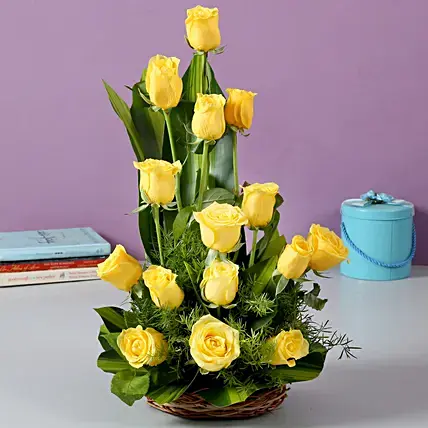 THANK  YOU
28